СОЦИАЛЬНАЯ ИСТОРИЯ
ЗАНЯТИЕ В 
НАЦИОНАЛЬНОМ МУЗЕЕ 
РЕСПУБЛИКИ КОМИ
Скоро я с классом поеду в Национальный музей Республики Коми на занятие о птицах. Птицы - это животные. Их тела покрыты перьями. Мы уже были на занятии о зверях.
В музее обычно бывает очень интересно.
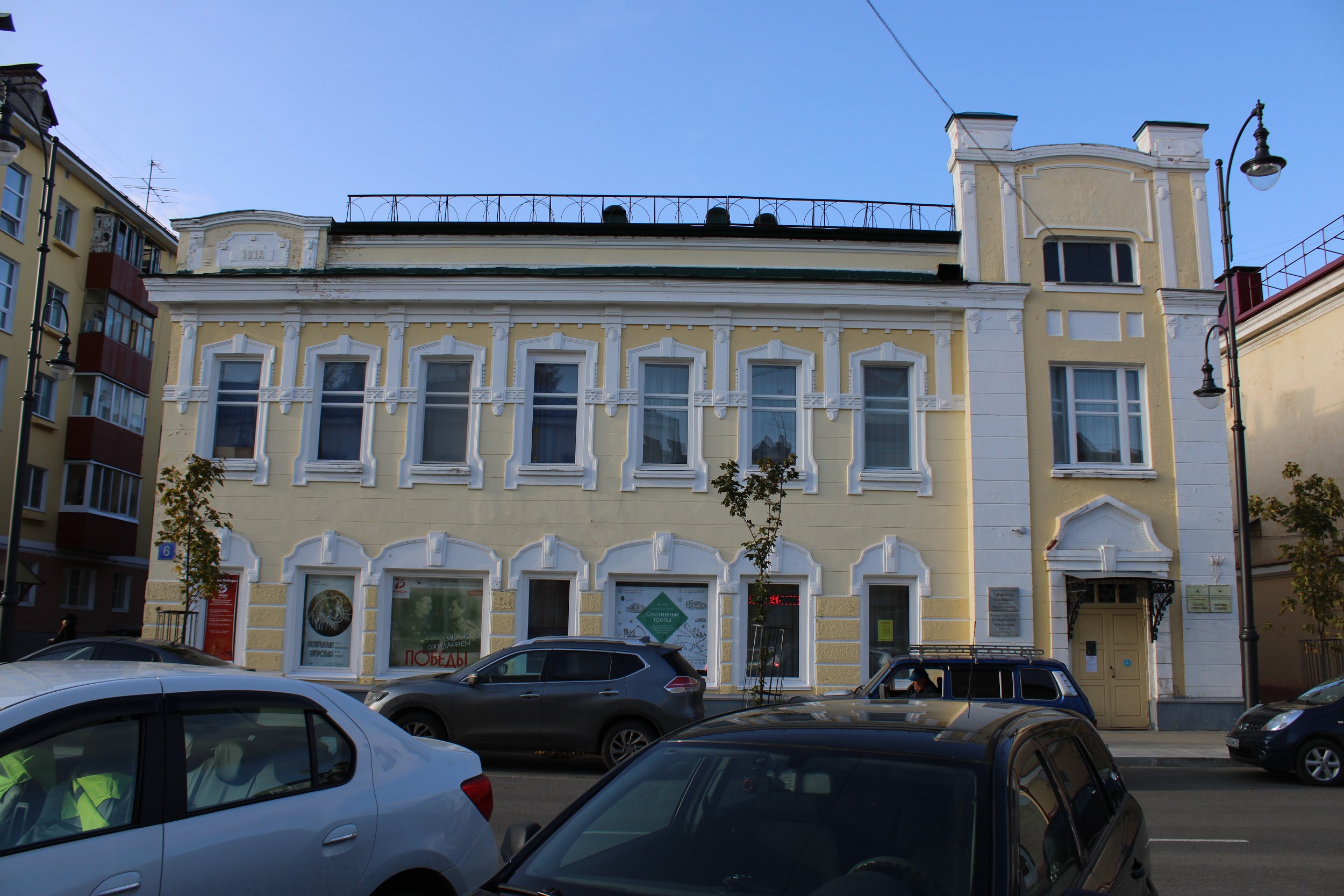 1
Эта желтая дверь - вход в музей.
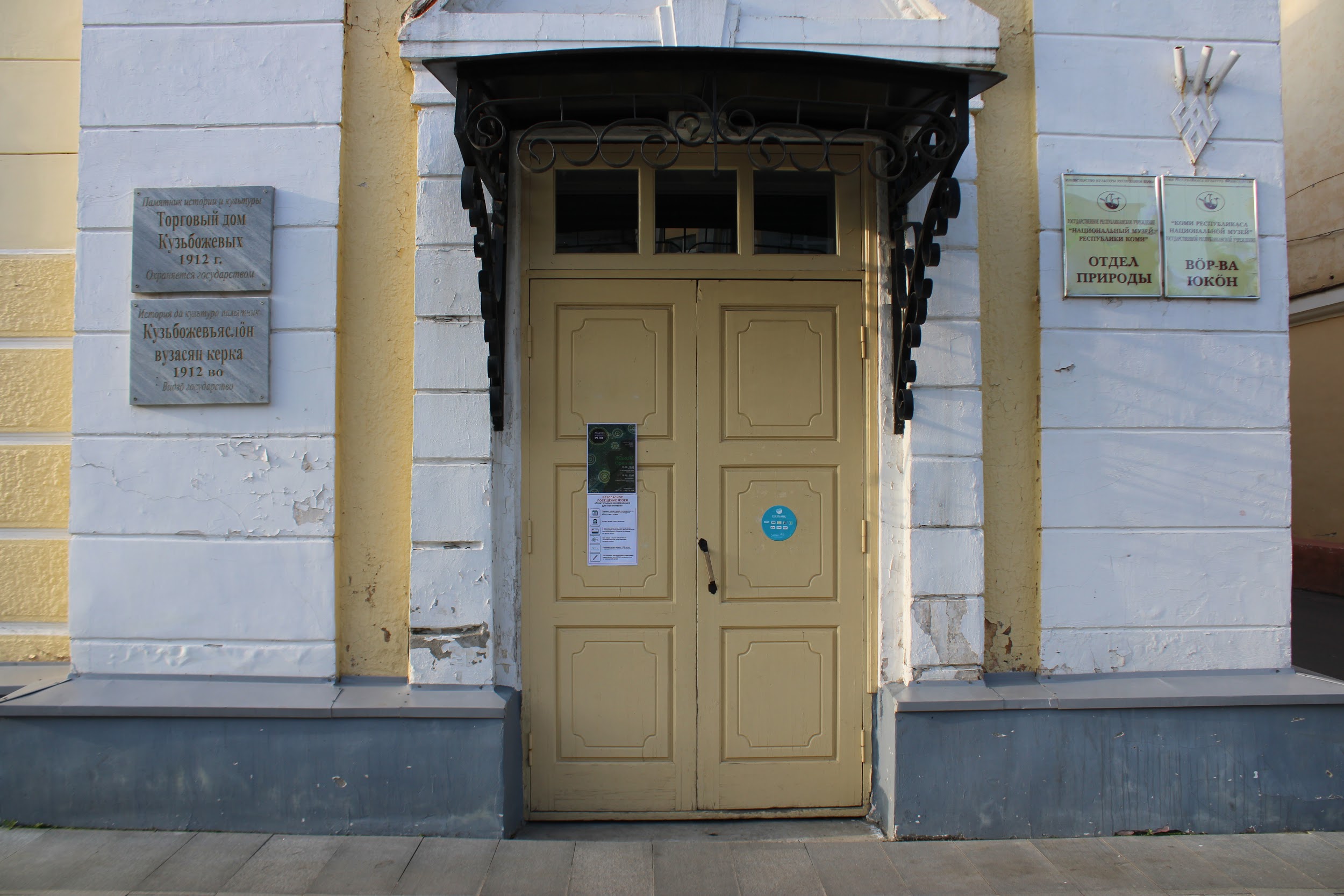 2
Мы войдем в музей, повернем налево и попадем в вестибюль.
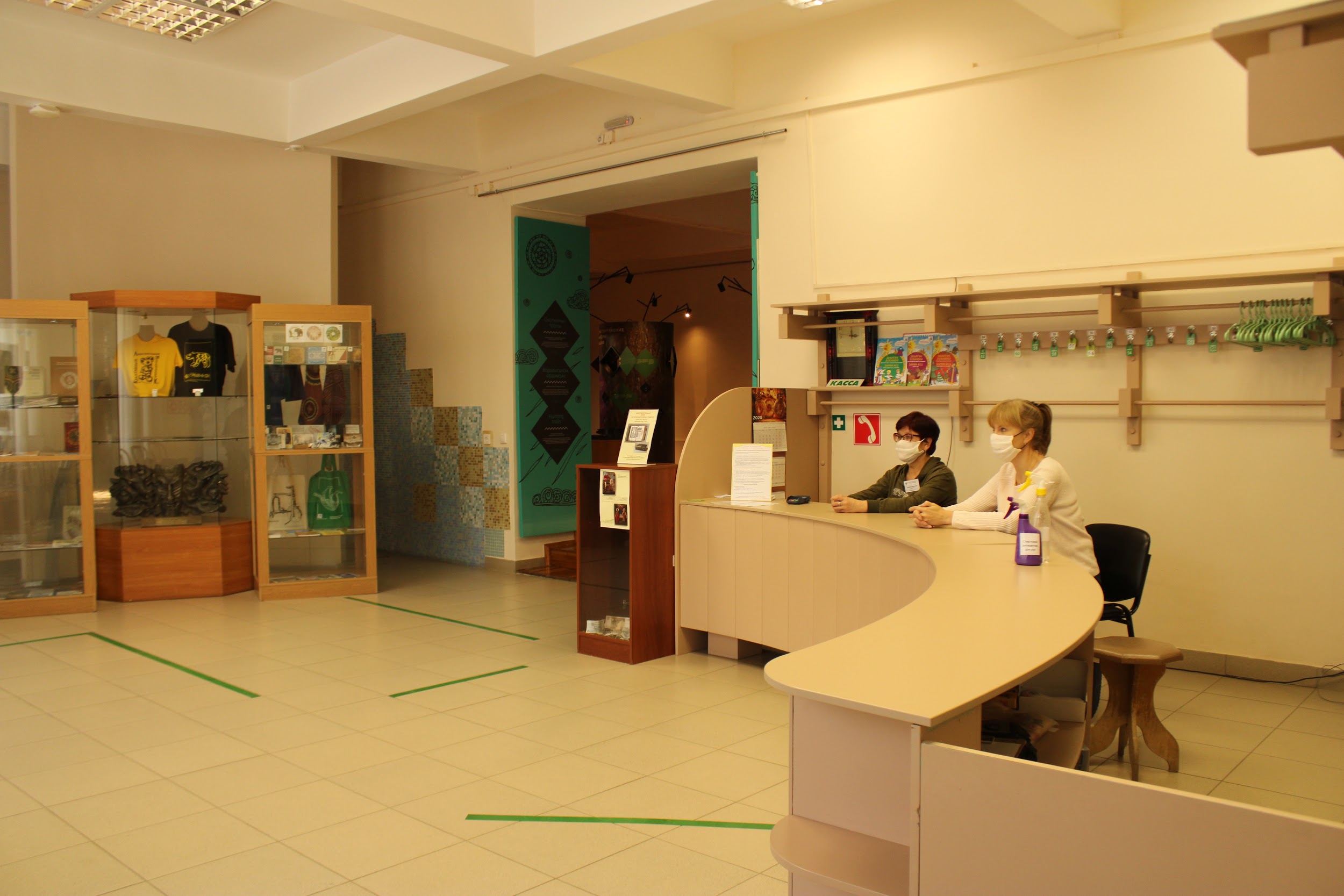 3
В вестибюле находится гардероб. Здесь можно сдать верхнюю одежду и рюкзак.
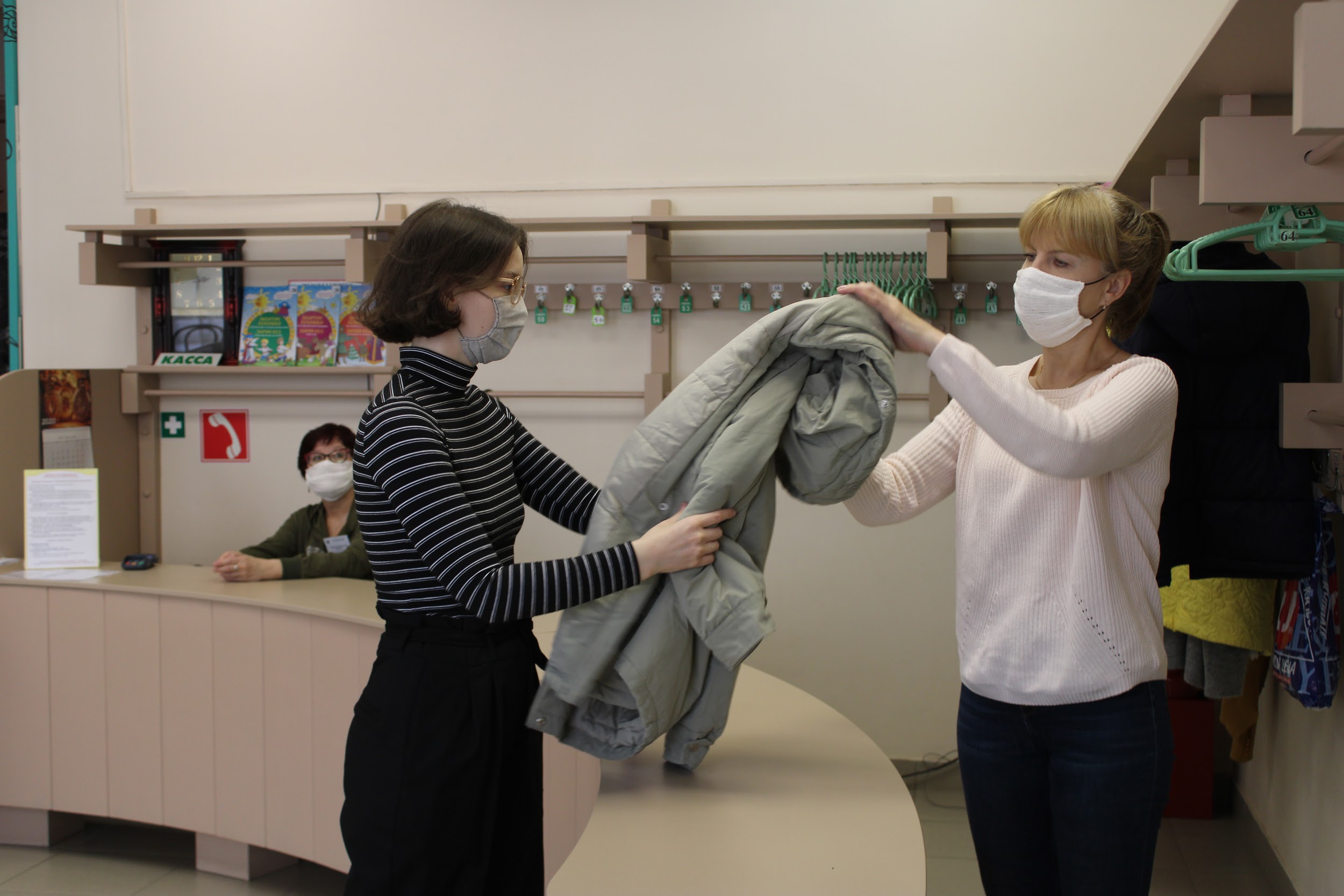 4
В музее есть несколько правил: 
1. Оставаться рядом с группой. 
2. Ходить спокойным шагом. 
3. Слушать экскурсовода. 
Соблюдать правила очень важно для безопасности посетителей.
6
В вестибюле нас встретят экскурсовод и помощник экскурсовода.
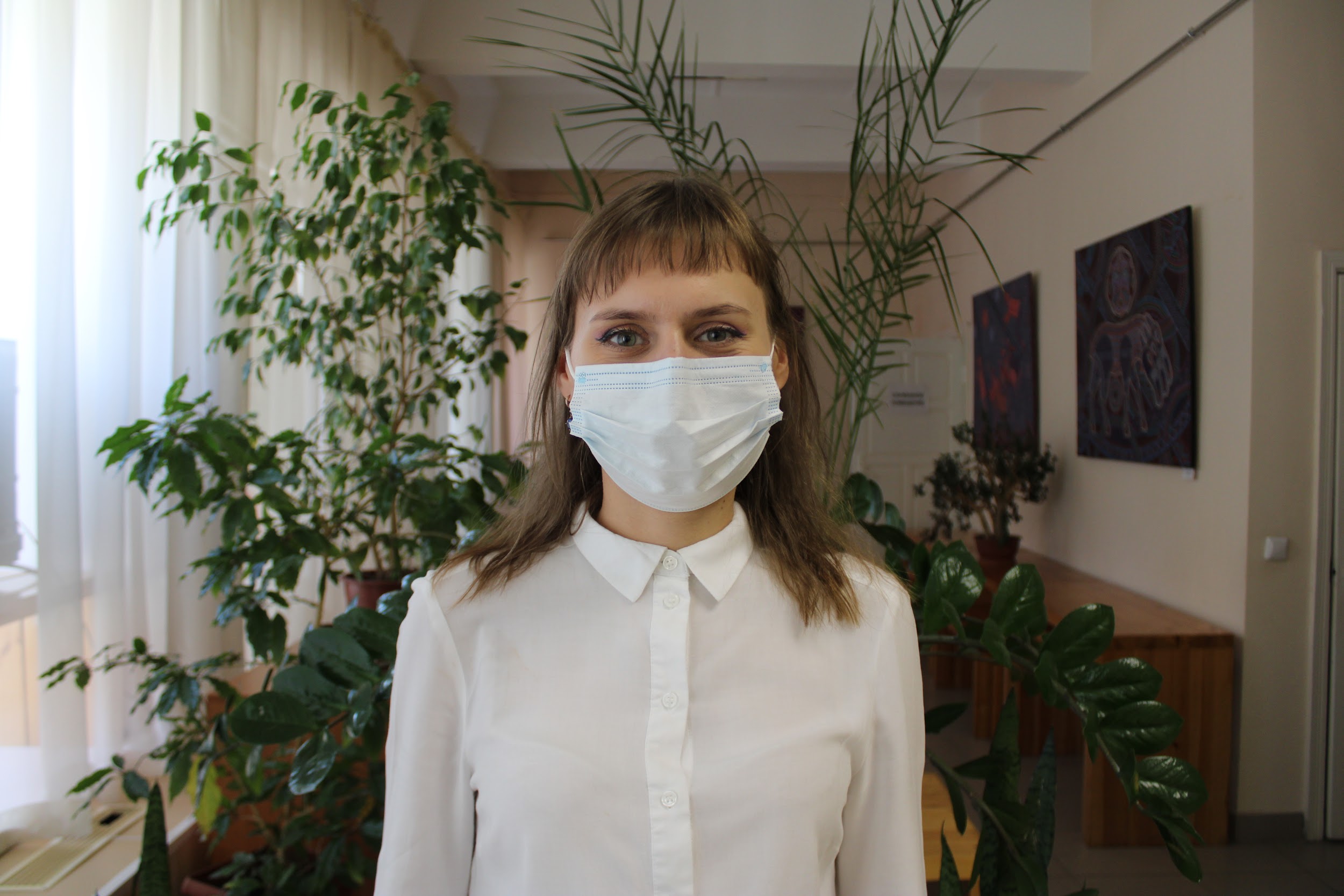 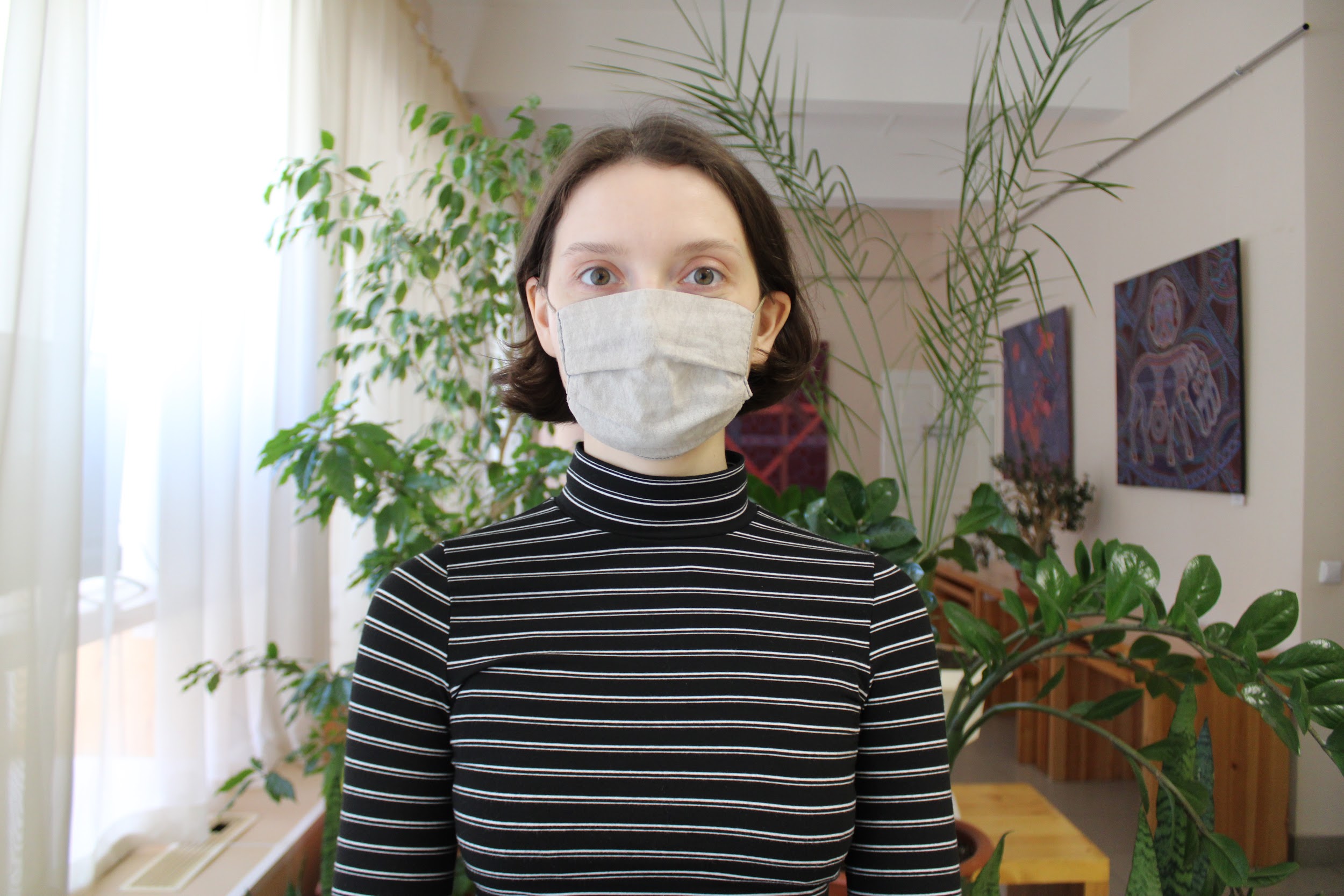 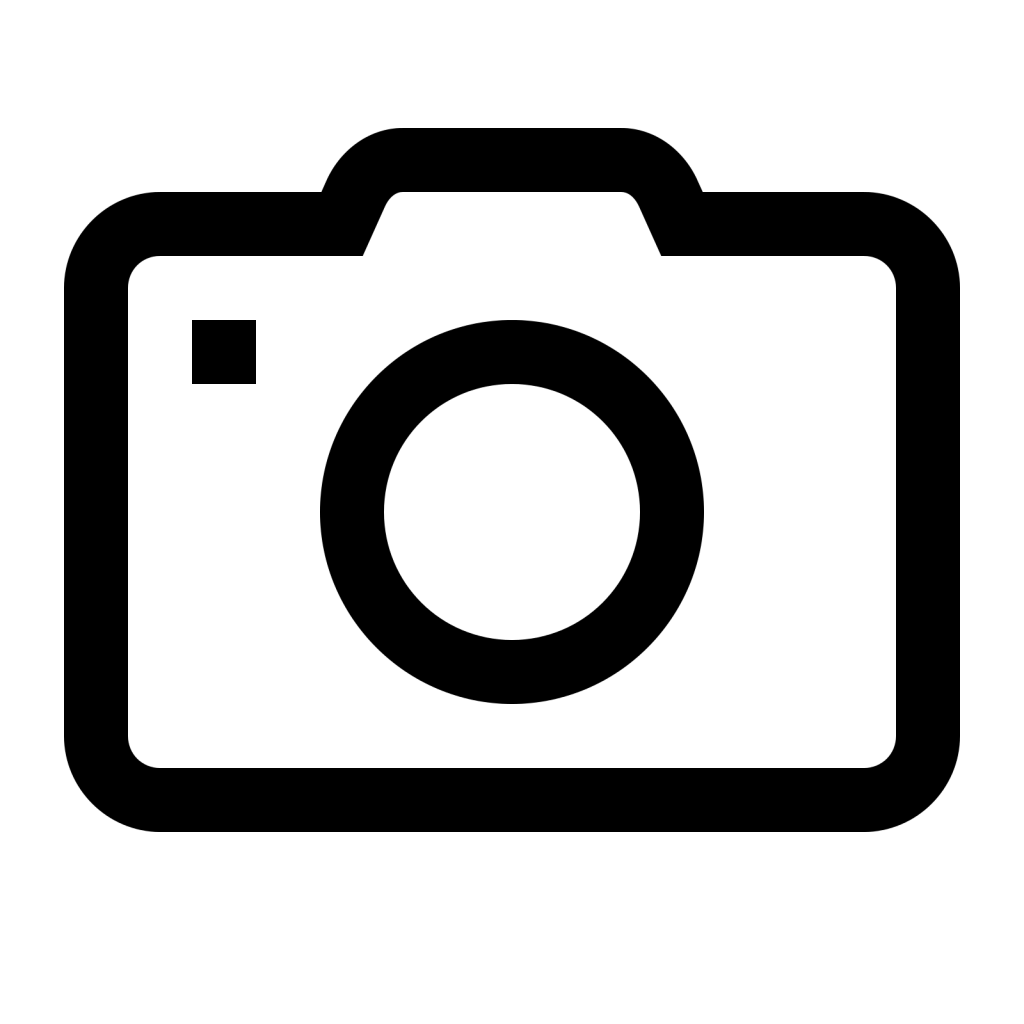 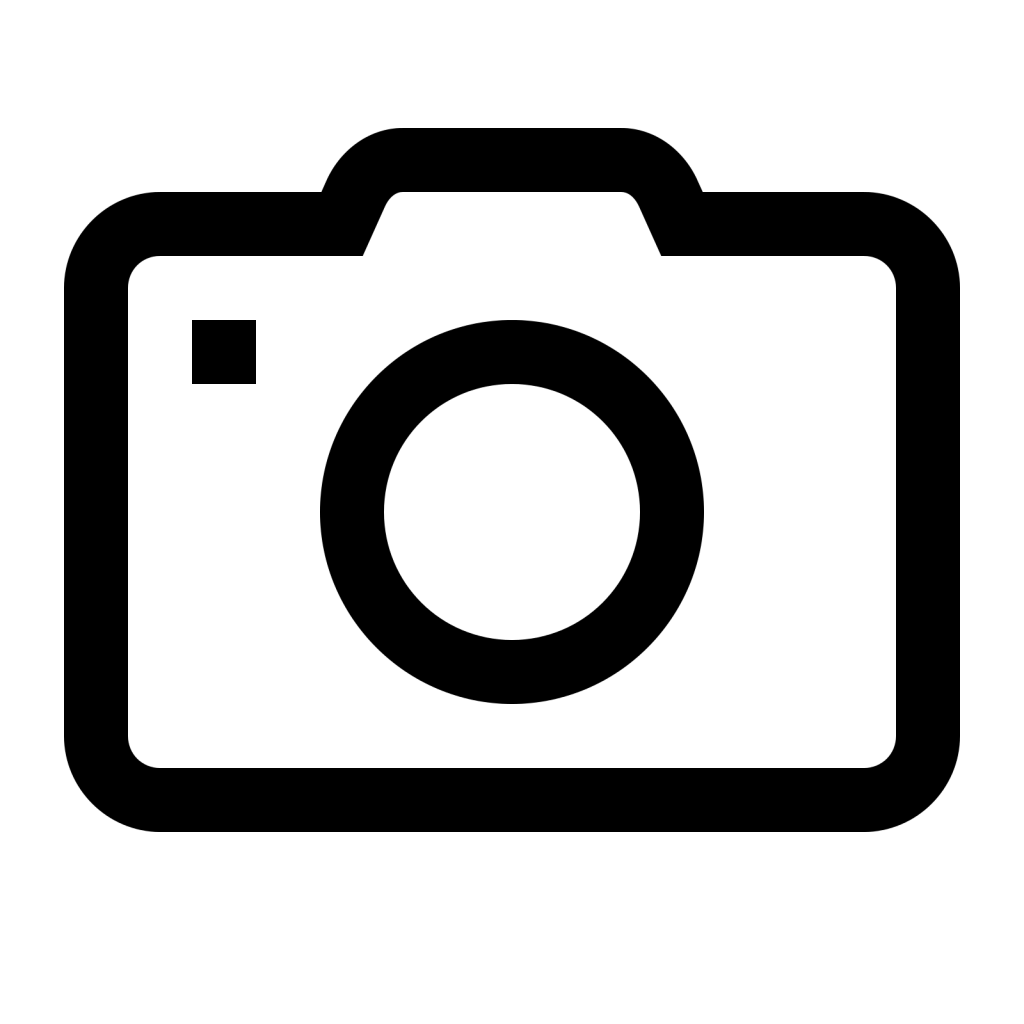 5
Мы познакомимся с экскурсоводом и помощником экскурсовода. Нам дадут наклейки на одежду с нашими именами. Так экскурсовод всегда будет знать наши имена.
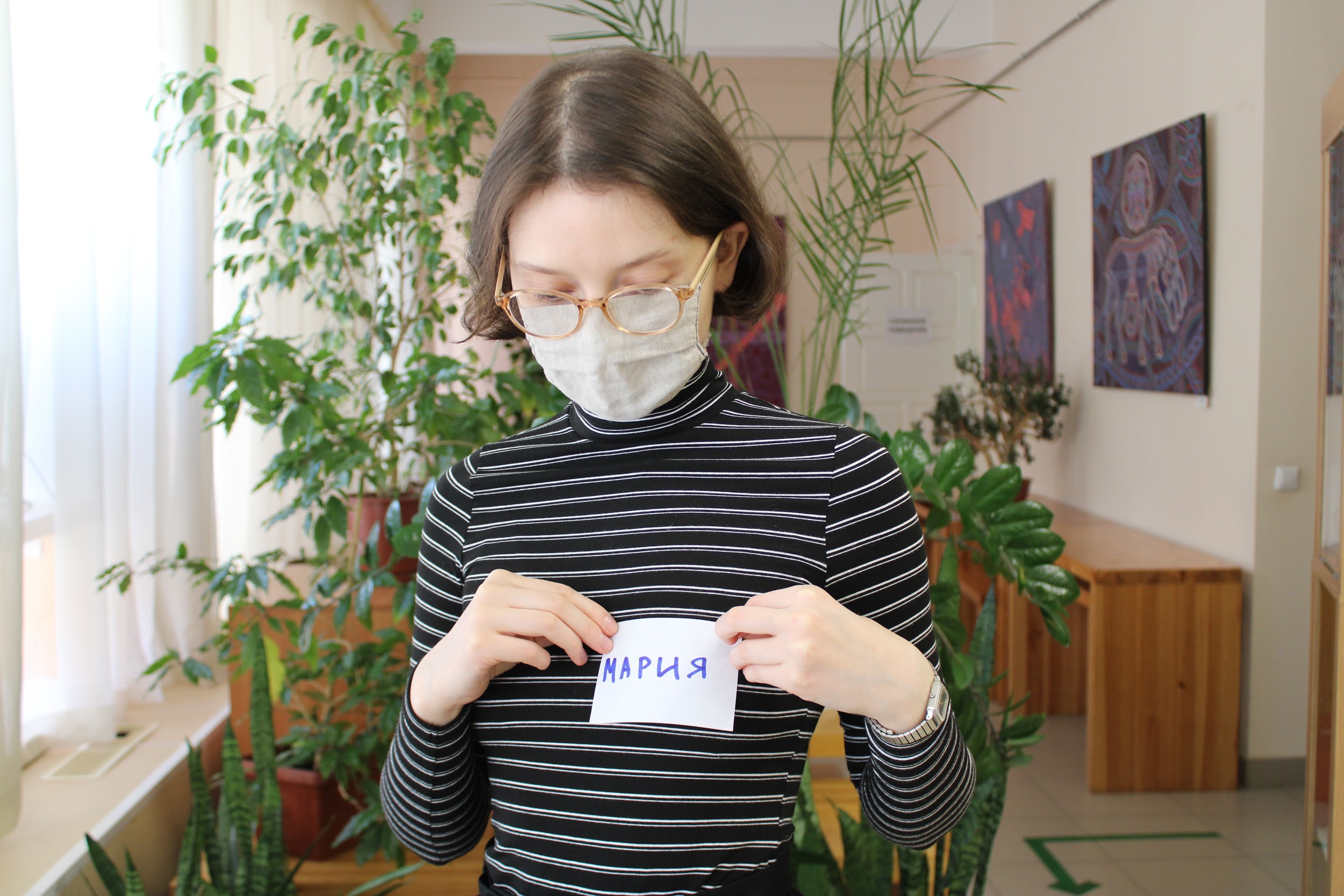 7
Если я устал, я присяду на стул. Стулья стоят в вестибюле возле окон. 
Если я устал, помощник экскурсовода покажет мне тихую зону. Здесь я смогу отдохнуть и вернуться к группе.
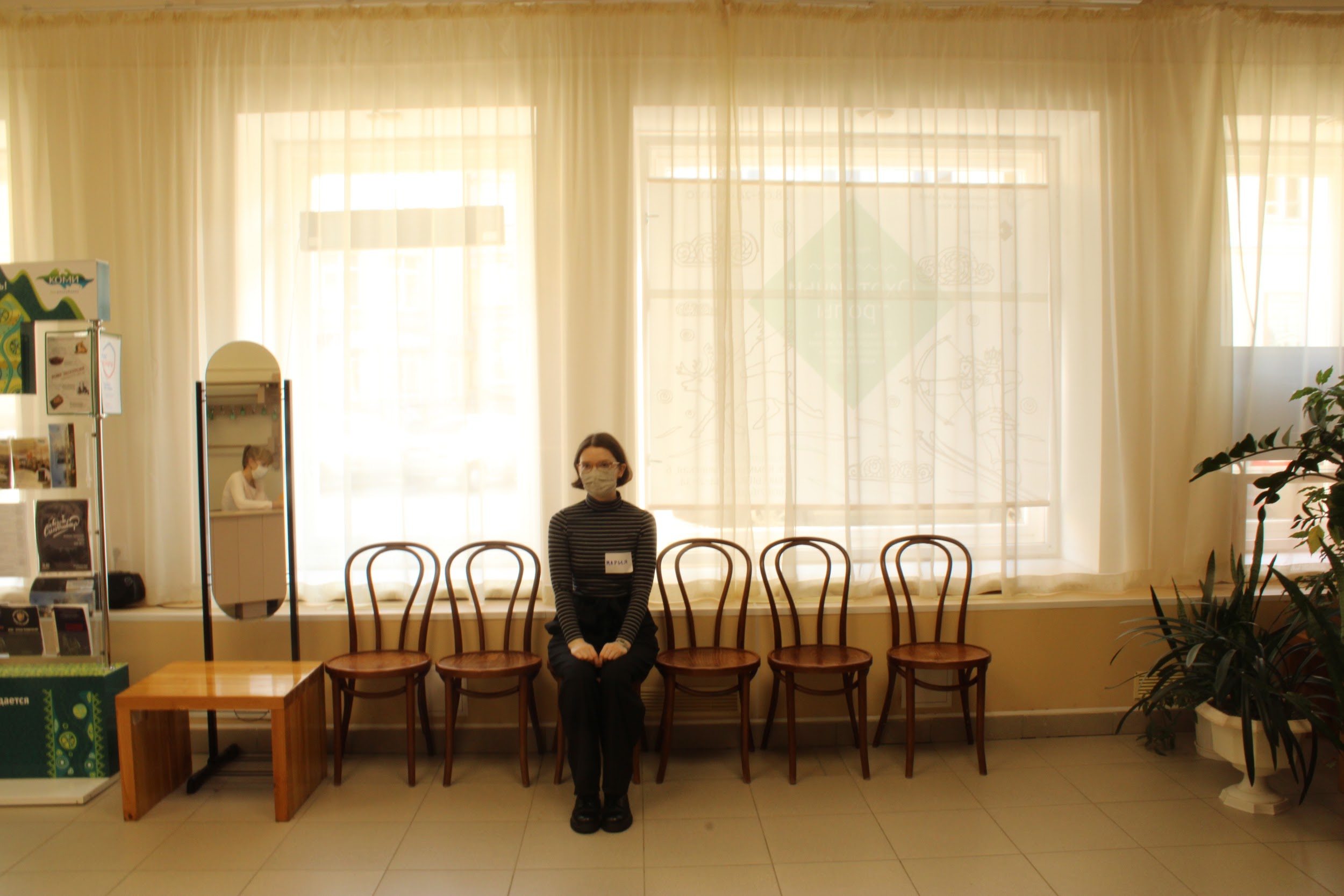 11
Туалет находится слева от гардероба за перегородкой.
Если мне надо будет выбросить мусор, я выброшу его в мусорное ведро в туалете.
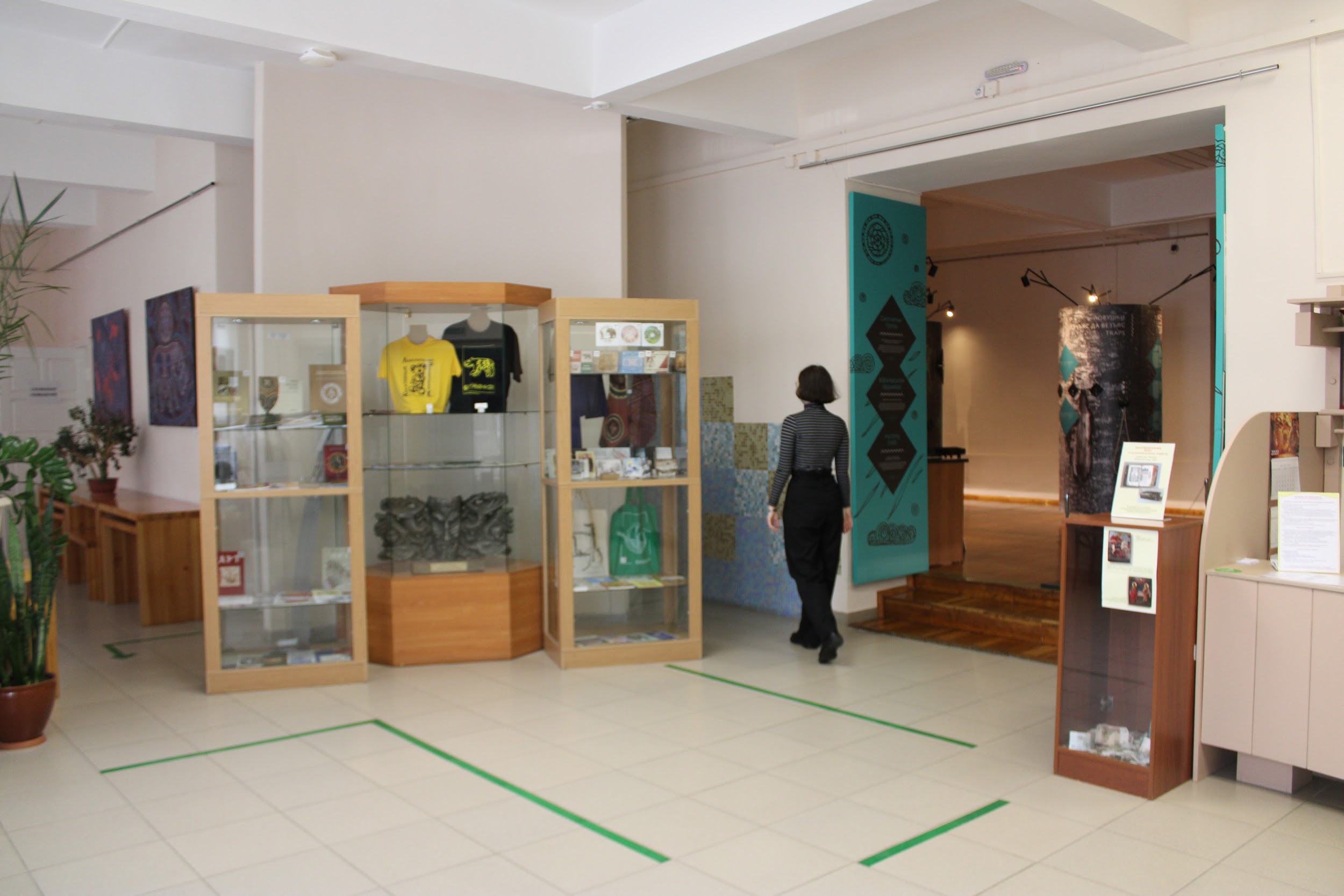 12
Занятие о птицах будет проходить в Отделе природы.
Экскурсовод и помощник экскурсовода отведут меня и моих одноклассников туда.
Зал находится на втором этаже. Я могу попасть туда по лестнице.
14
В зале Отдела природы за витринами я увижу экспонаты - зверей, птиц, рыб и насекомых. 
Экспонаты в витринах посетители рассматривают через стекло.
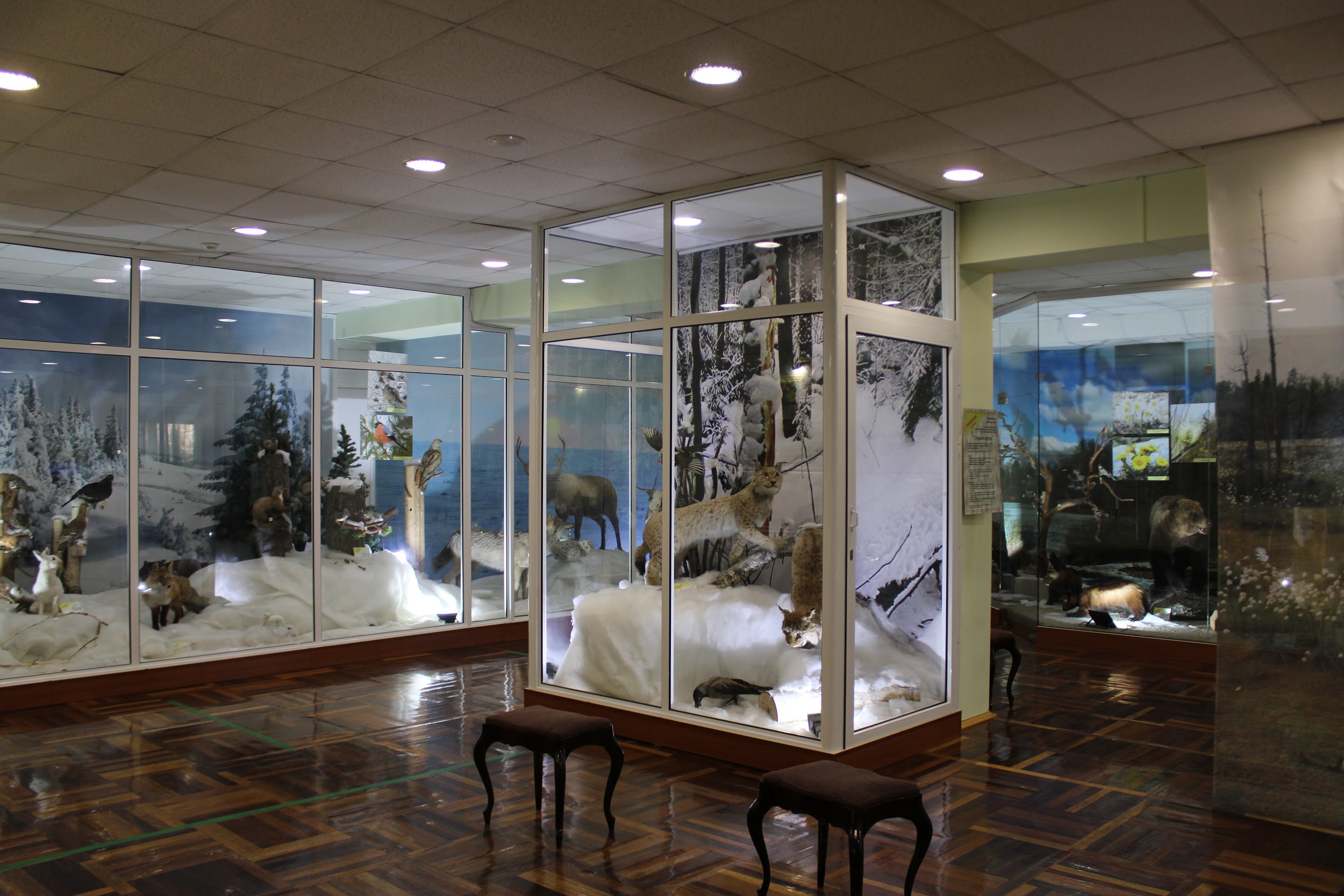 15
Экскурсовод расскажет нам о птицах. Мы узнаем много нового и интересного про них.
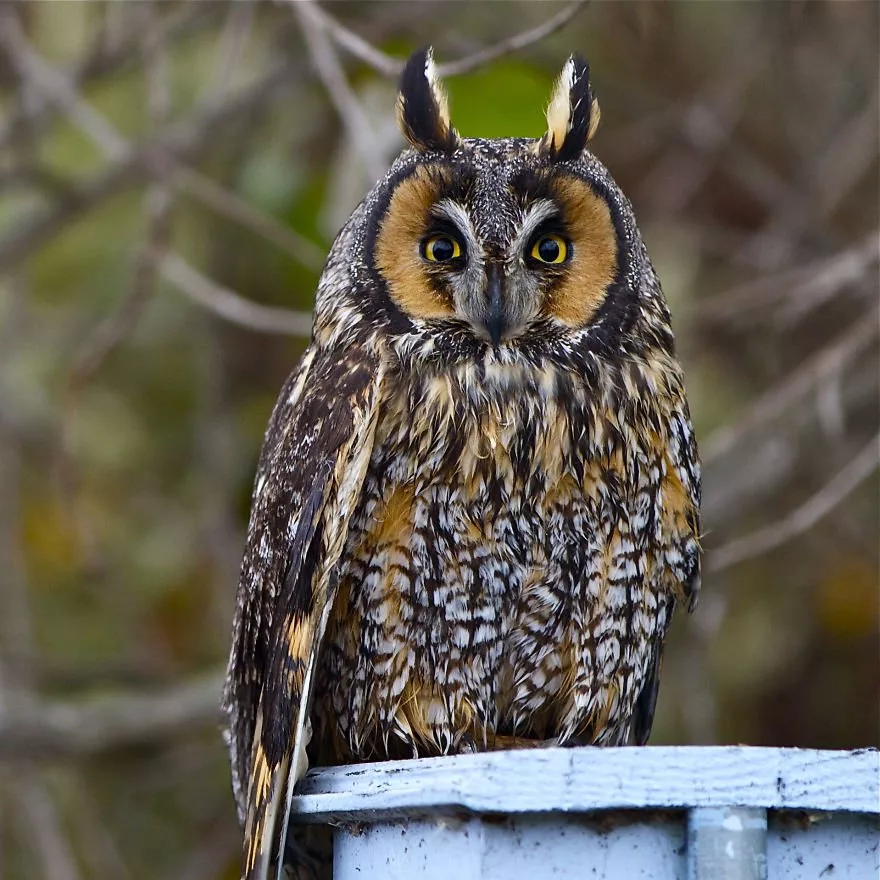 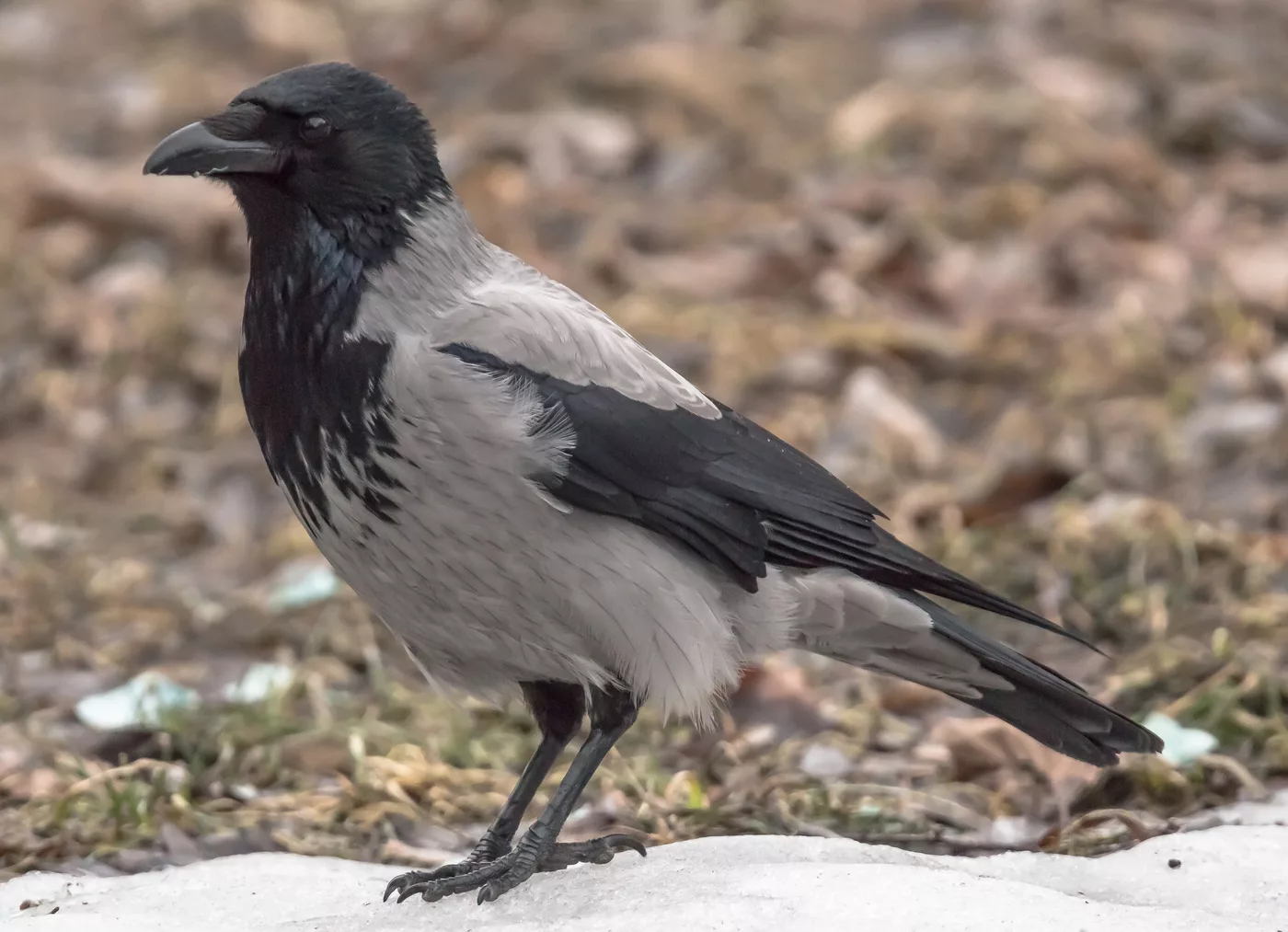 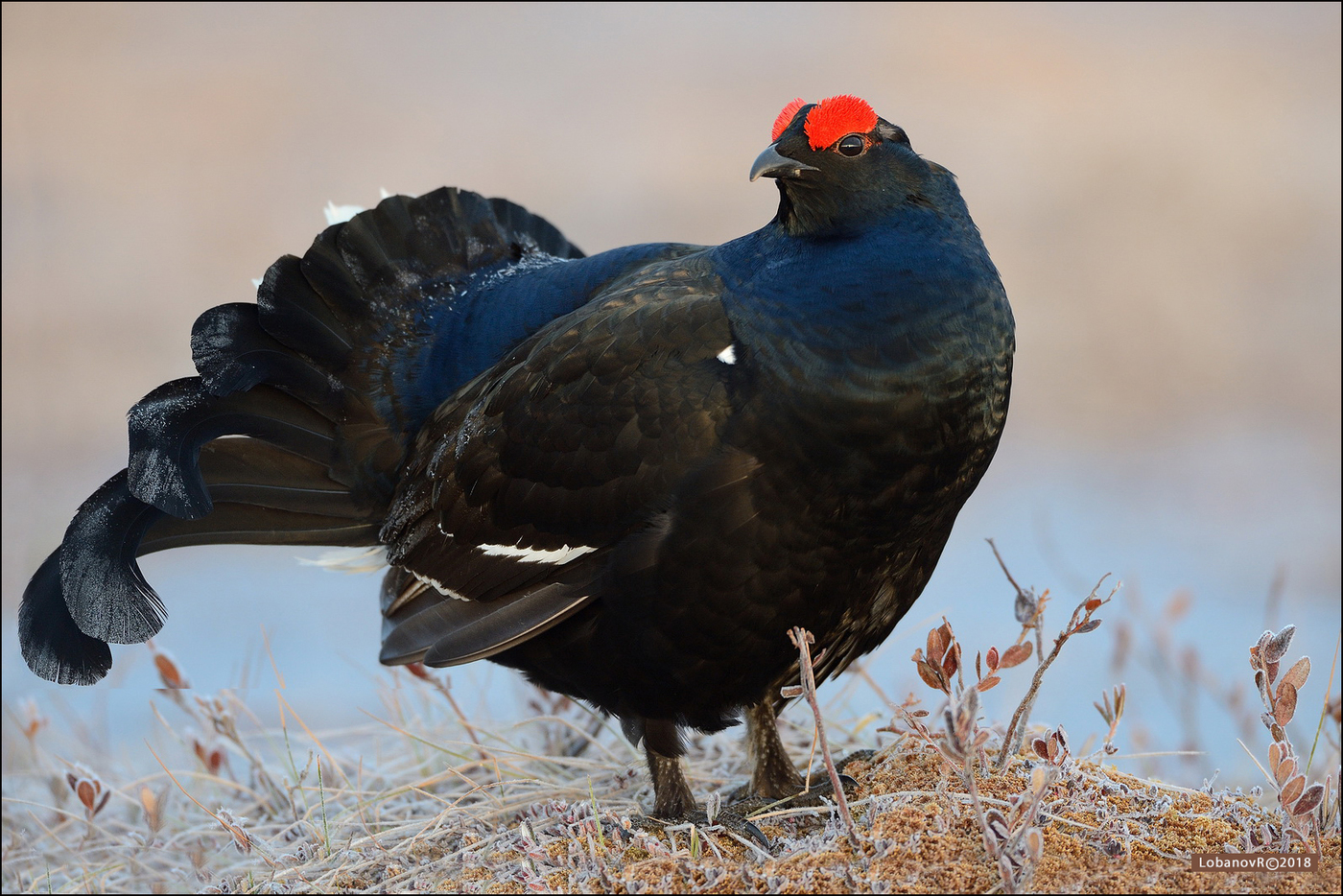 16
В конце занятия можно сделать аппликацию из перьев. После занятия можно забрать работу домой.
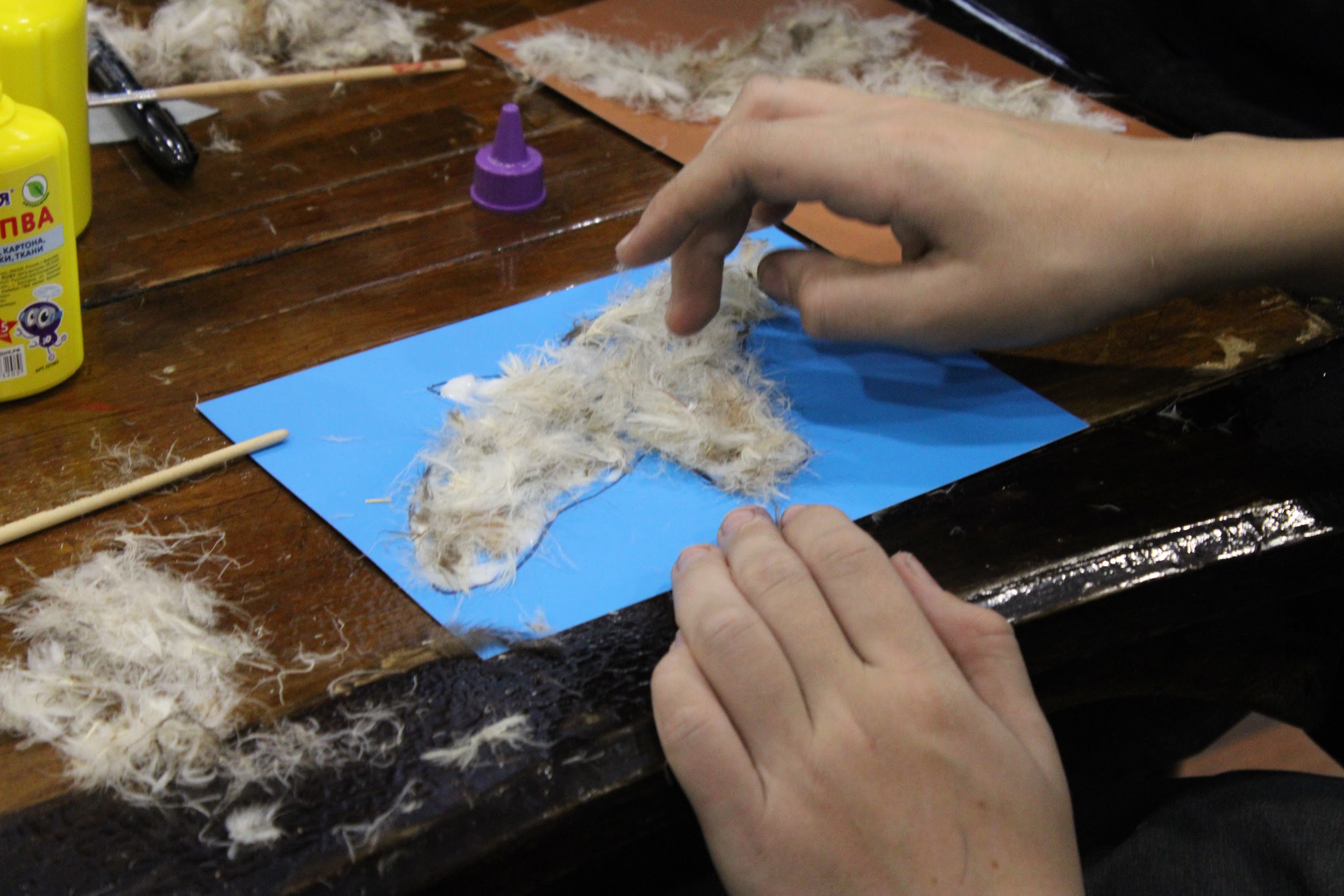 19
Если мне понадобится какая-либо помощь, я обращусь к помощнику экскурсовода.
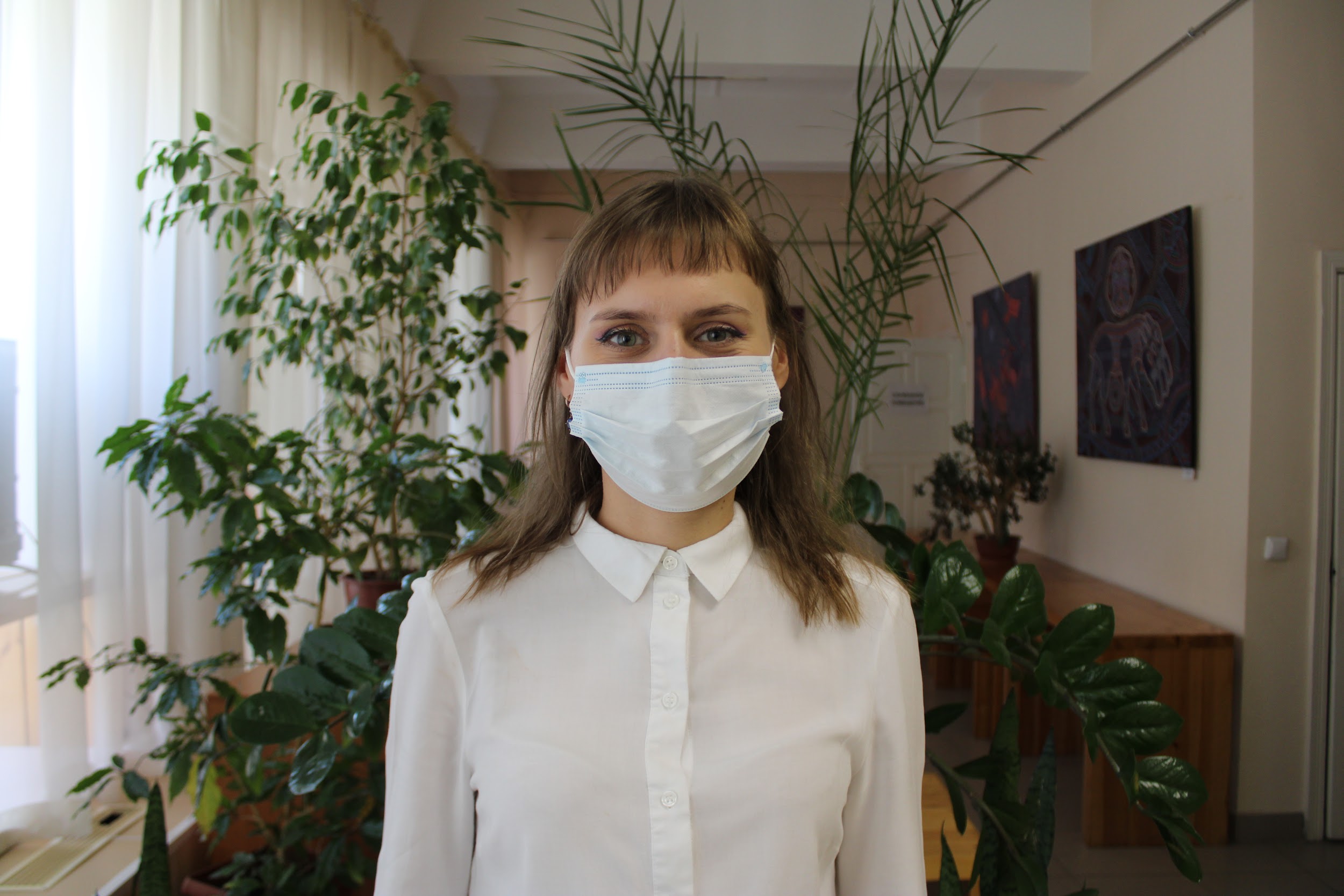 9
После занятия мы спускаемся на первый этаж по лестнице.
22
Если я сдавал в гардероб свою верхнюю одежду или рюкзак, я заберу их.
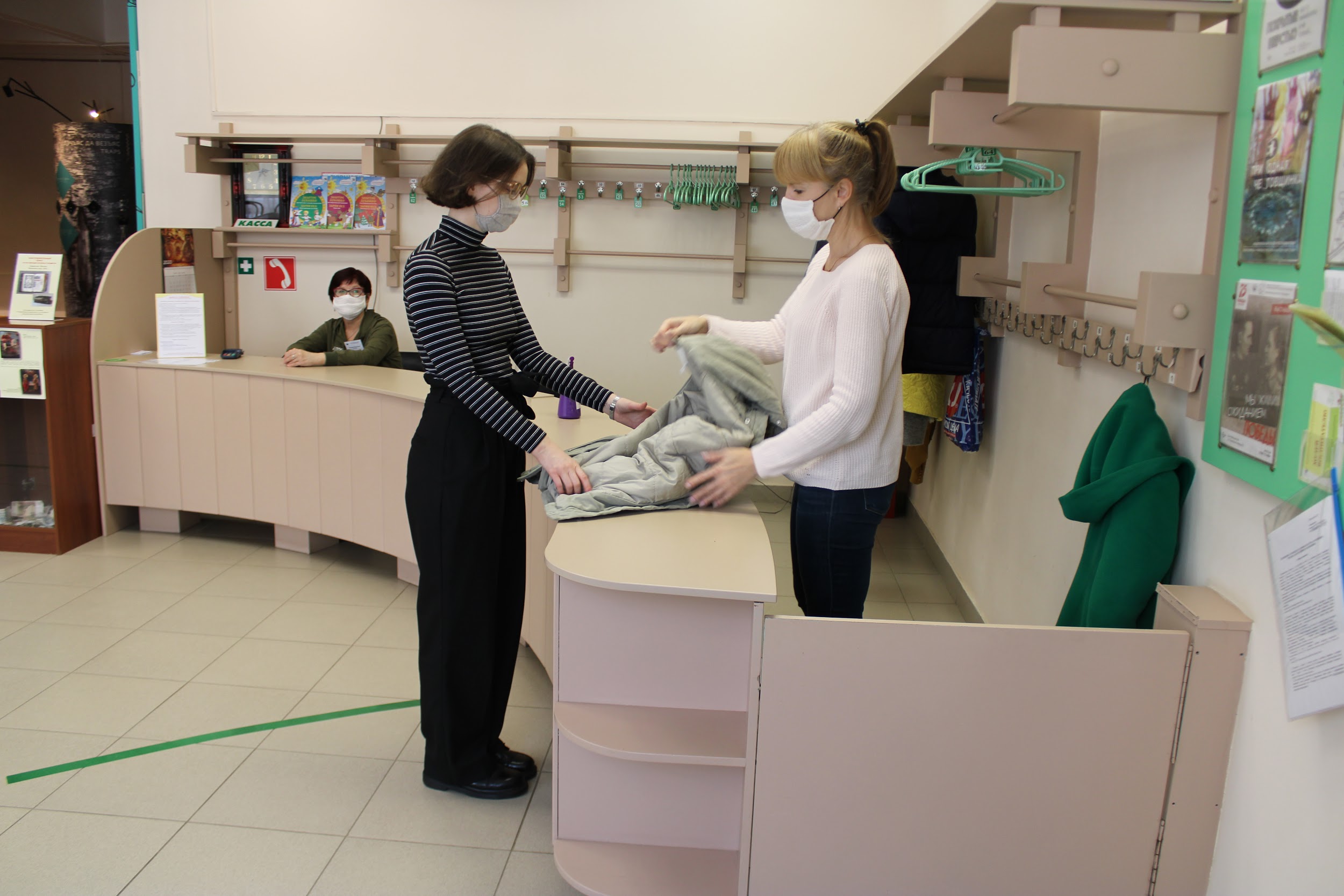 24
Сегодня мы были в музее на занятии “Птицы”. 
Я узнал много интересного о птицах. Тело птиц покрыто перьями. Я узнал, какие птицы живут в Республике Коми. В Республике Коми есть беркут, сова, лебедь, утка, тетерев, ворона, воробей, голубь.
Если я захочу, я могу прийти сюда на занятие о рыбах.
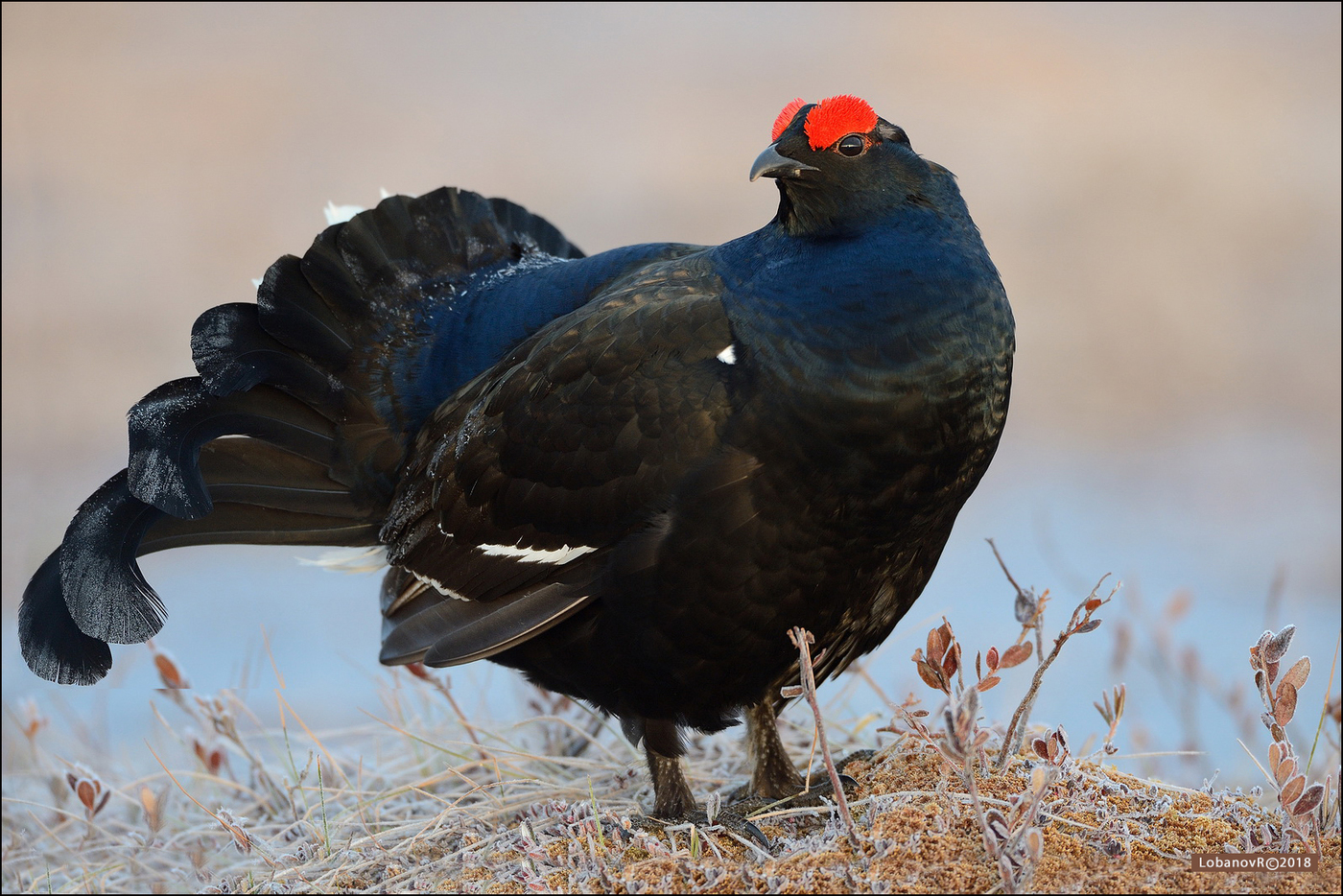 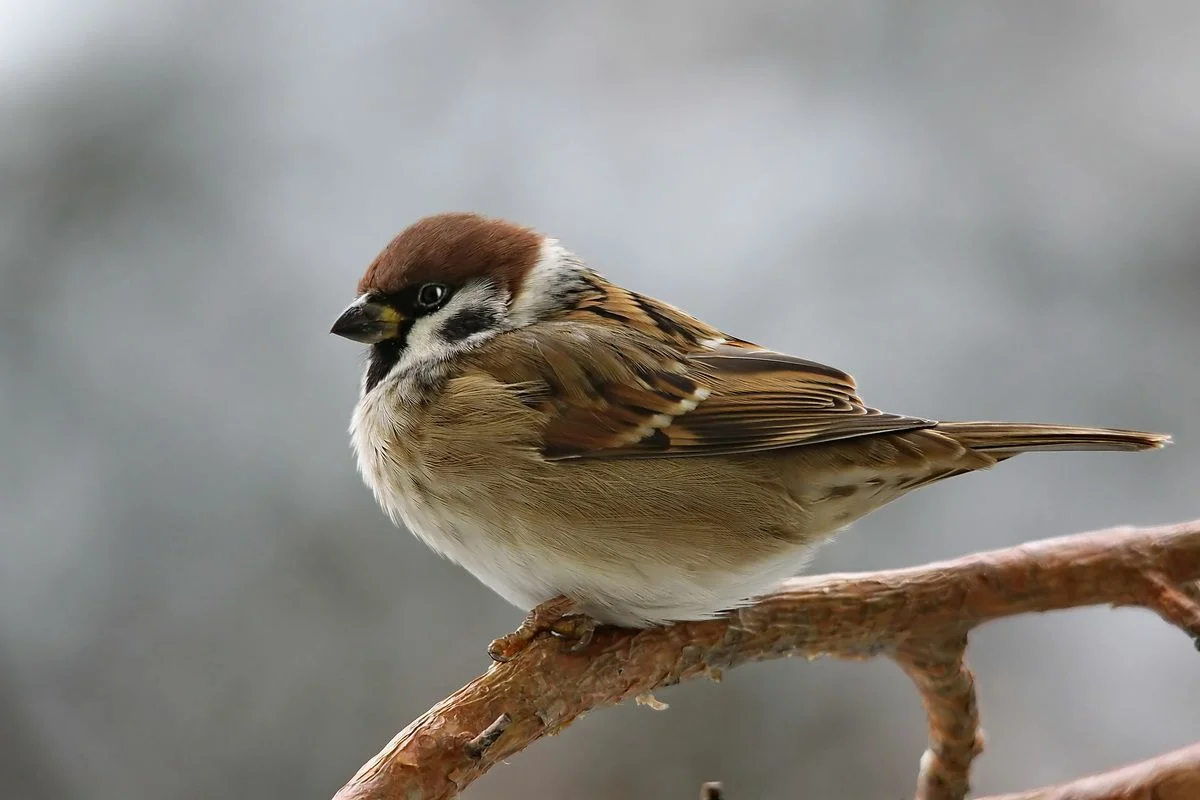 25
НАЦИОНАЛЬНЫЙ МУЗЕЙ РЕСПУБЛИКИ КОМИ

КОММУНИСТИЧЕСКАЯ, 6
25-54-08 (доб. 601)

 museumkomi.ru
https://vk.com/zverinmrk